SFSU’s OER Faculty Ambassador Program:
Helping Faculty Members Adopt and Customize FREE Open-Sourced Textbooks and Course Materials
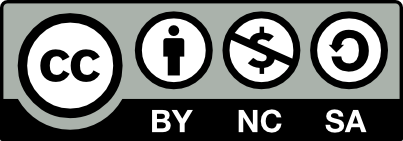 Except where otherwise noted this work is licensed under a 
Creative Commons Attribution-NonCommercial-ShareAlike 4.0 International License
Have you ever had a student
Voice concerns about the costs of textbooks and/or course materials? 
Struggle in class because they were unable to purchase the textbook or access course materials right away?
Express frustrations about the exorbitant costs of NEW edition textbooks that contain minimal changes or updates, although less expensive earlier editions are available?
Yes? No? Unsure? You Should Know:
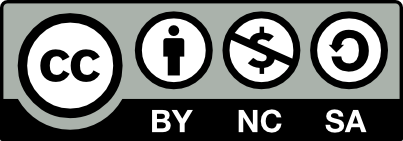 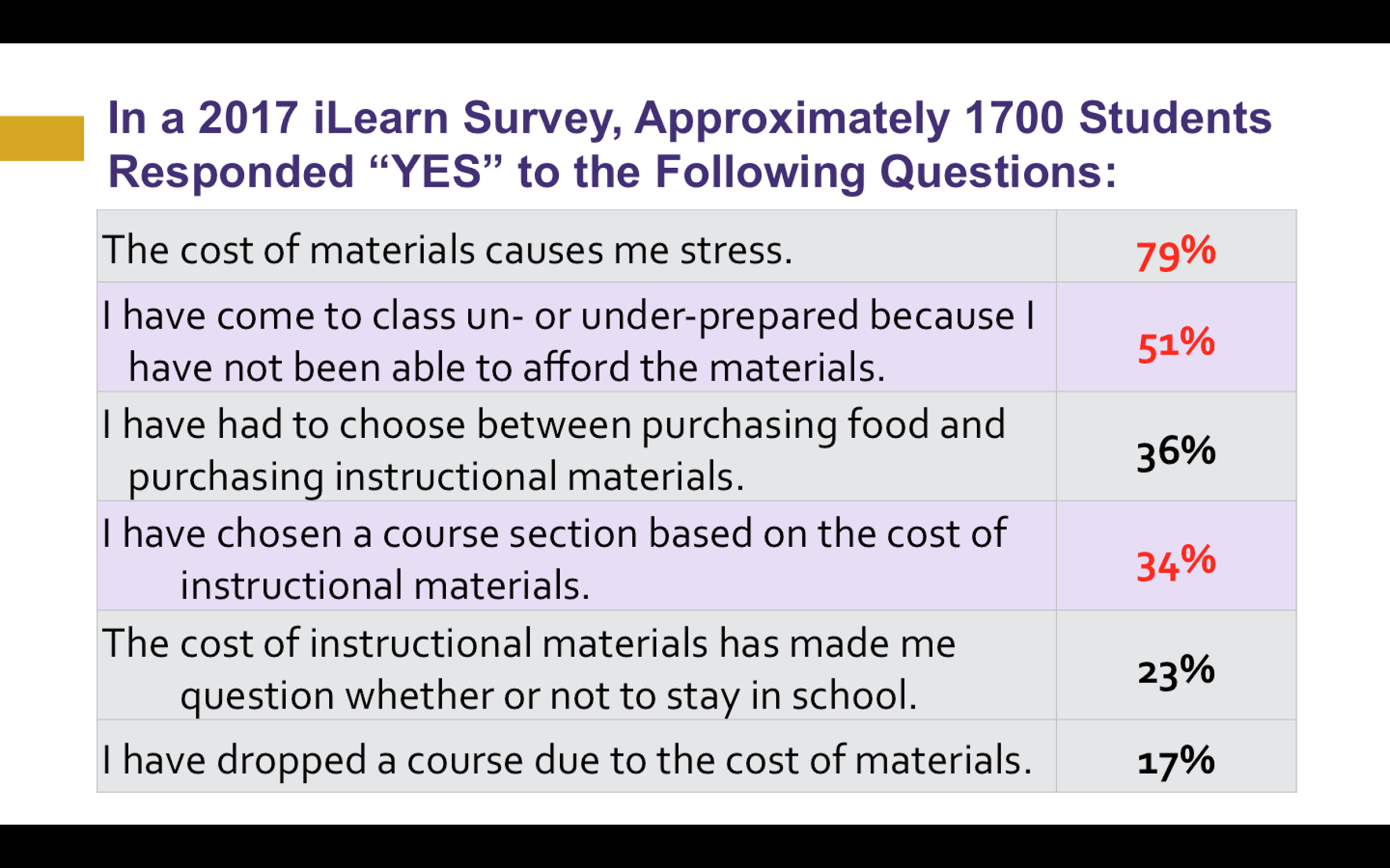 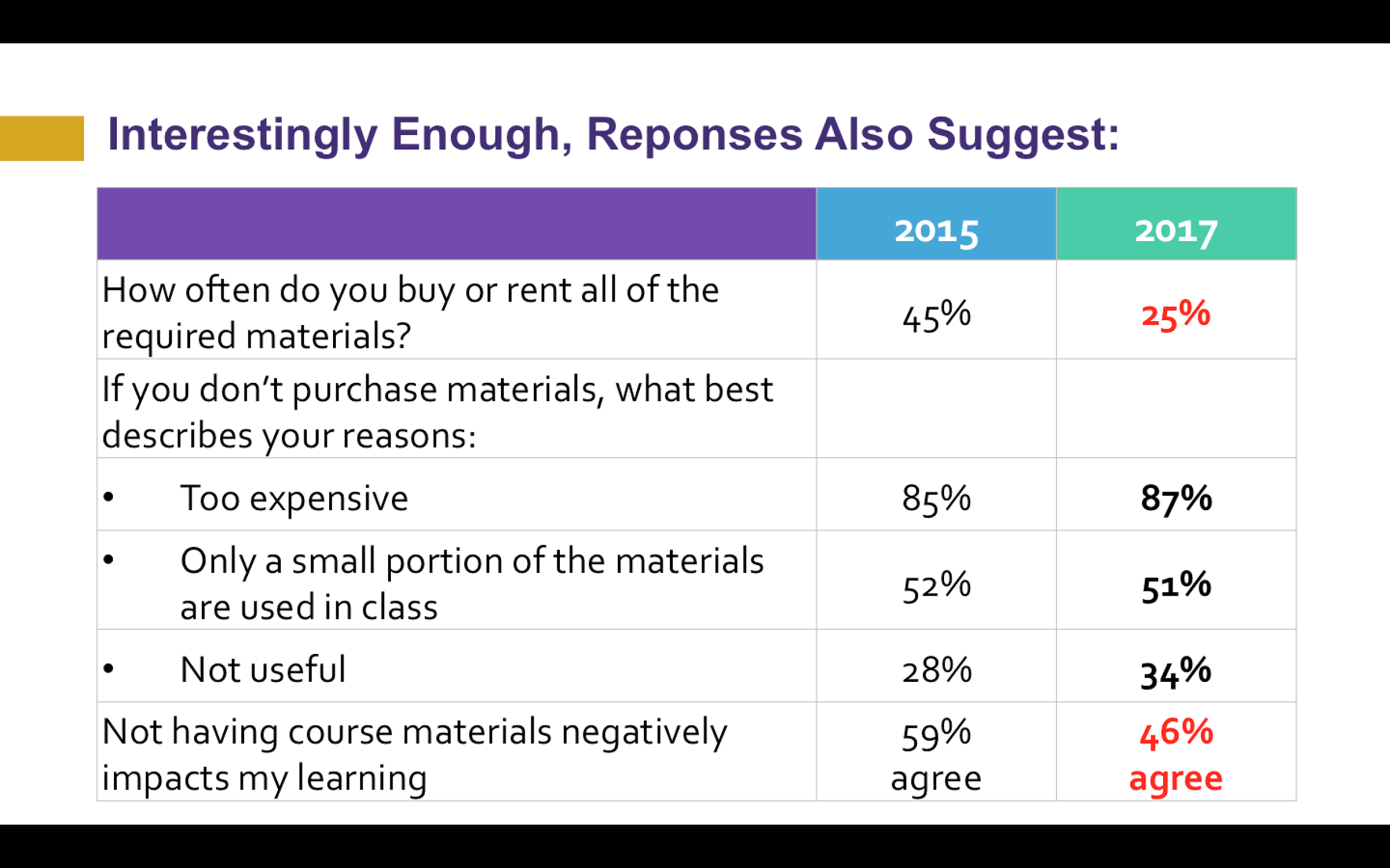 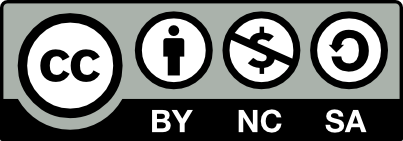 Great News: OER Offers Many Solutions!
Open Educational Resources (OER) are teaching and learning materials that can be freely used and reused without cost. 
Instructors have found benefits beyond affordability; OER Materials:
Encourage students to use the materials 
Are engaging, empowering, and equitable
Are more relevant, up-to-date, and diverse
Give students greater flexibility when delivered online
Allow faculty to customize their courses
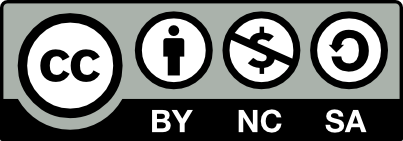 Wonderful, But Where Do I Even Begin??
OER Faculty Ambassadors Can Show You How to:
Eliminate (or greatly reduce) the high costs of textbooks and/or course materials for students by adopting OER materials
Customize  course content and/or materials 
Promote your own individual teaching practices (Academic Freedom!)
Provide immediate access to course materials on the very first day of instruction.
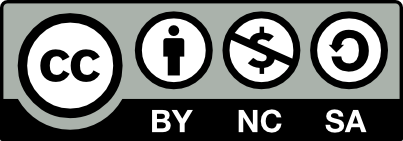 Want to Know More?
Visit: http://affordablelearning.sfsu.edu 
Contact an OER Faculty Ambassador Directly: 		 Gavin Deare: gcdeare@mail.sfsu.edu  (Office in SCI 332)
Attend an Upcoming OER Workshop or Info Lunch (Free Food!)